Комплекс артикуляционной гимнастики для выработки артикуляционных укладов звуков с, с', з, з', ц
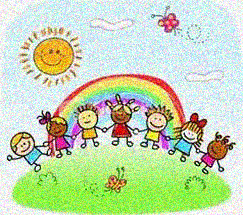 Сказка о веселых друзьях
Артикуляционное упражнение                        «месим тесто»
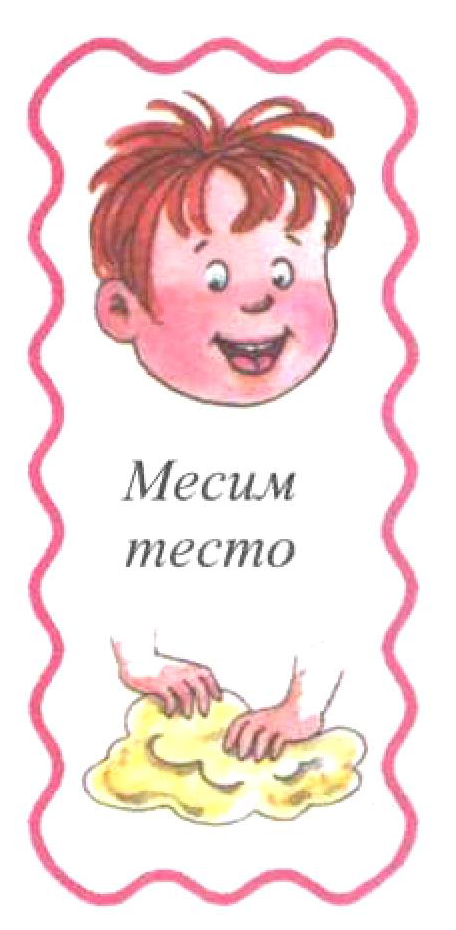 Как то утром в воскресенье 
Витя захотел печенья.
Витя тесто замесил,
Всех печеньем угостил!!!
Артикуляционное упражнение «Блинчик»
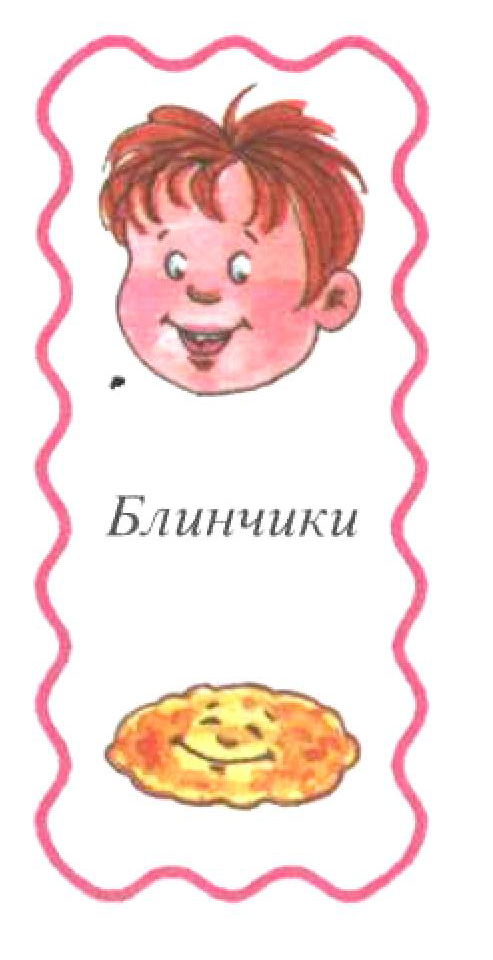 И Сережка подхватил,
Всех блинами угостил!!!
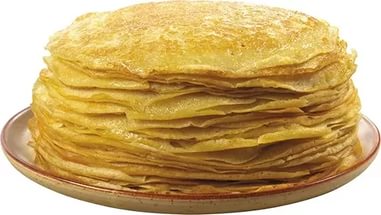 Артикуляционное упражнение «Качели»
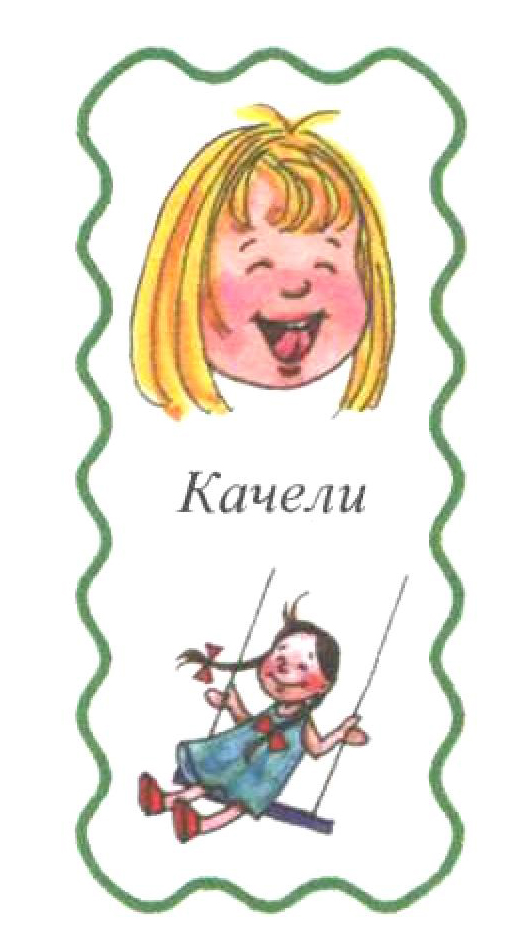 Угостили всех блинами,
И печеньем с пирогами
А теперь бегом играть, бегать,
Прыгать и скакать, 
На качелях  вниз и вверх
Ух, какой веселый смех!!!
Артикуляционное упражнение             «чистим зубки»
Мама на обед зовет
Будет супчик и компот
Пообедали друзья,
Чистить зубки всем пора!
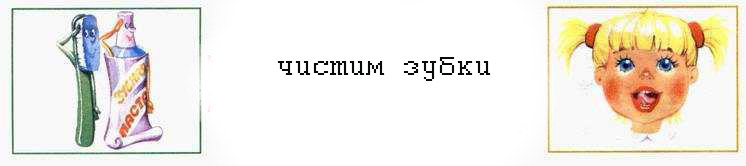 Артикуляционное упражнение «Пирожок»
Вот и снова во дворе
Как чудесно детворе
Что то Вовочка грустит
Невеселый он сидит
Не грусти, не плачь, дружок,
Съешь ка лучше пирожок!
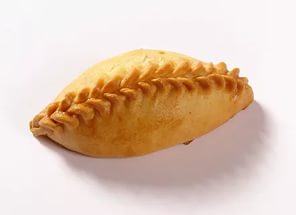 Артикуляционное упражнение «киска сердится»
Ой, друзья, смотрите, близко
У забора дремлет киска
Подошла собачка к ней
Хочет поиграть скорей.
Киска сразу рассердилась
За  забором быстро скрылась.
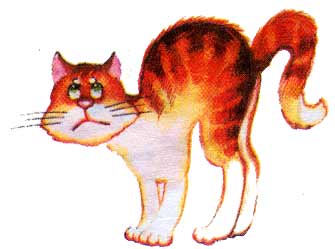 Артикуляционное упражнение                   «Катушка»
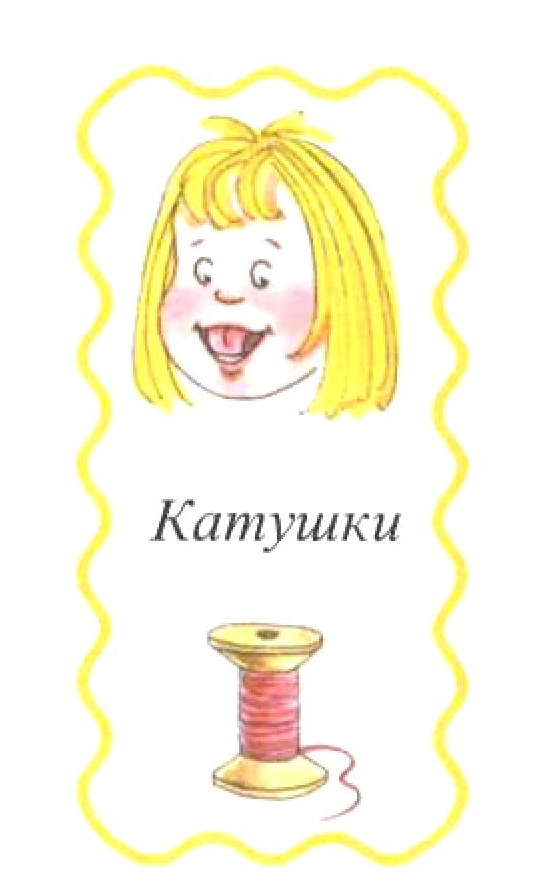 Наша милая Танюшка 
Побежала за катушкой
Нужно пуговку пришить
Чтоб красивой самой быть
Артикуляционное упражнение «Горка»
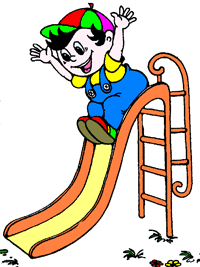 Все на горку, 
Раз, два, триКак чудесно, посмотри!
По домам друзьям пора
Ох, устала детвора
Завтра утром в детский сад
Рада Таня, Витя рад!!!!
Литература:
1.М.А. Полякова Самоучитель по логопедии Универсальное руководство/Марина Полякова.-4 издание-М:Айрис-пресс, 2009-208с:ил.-(популярная логопедия)
2.Логопедия :практическое пособие для логопедов , студентов и родителей / авт-сос. В.И.Руденко.-Изд 6-е-Ростов н/д:Феникс 2008-287с.-(Мир вашего ребенка)
3.Хватцев М.Е. Логопедия:работа с дошкольниками: пособие для логопедов и родителей-М аквариум, СПб Дельта, 1996-384с, ил.
4. Филичева Т.Б., Чиркина Г.В. Психолого-педагогические основы коррекции ОНР у детей дошкольного возраста// Дефектология - 1985. № 4, с.72